Блокадный хлеб Ленинграда
Презентация к  занятию в подготовительной к школе группы МБДОУ детский сад «Серебряное копытце»
Январь 2020 г.
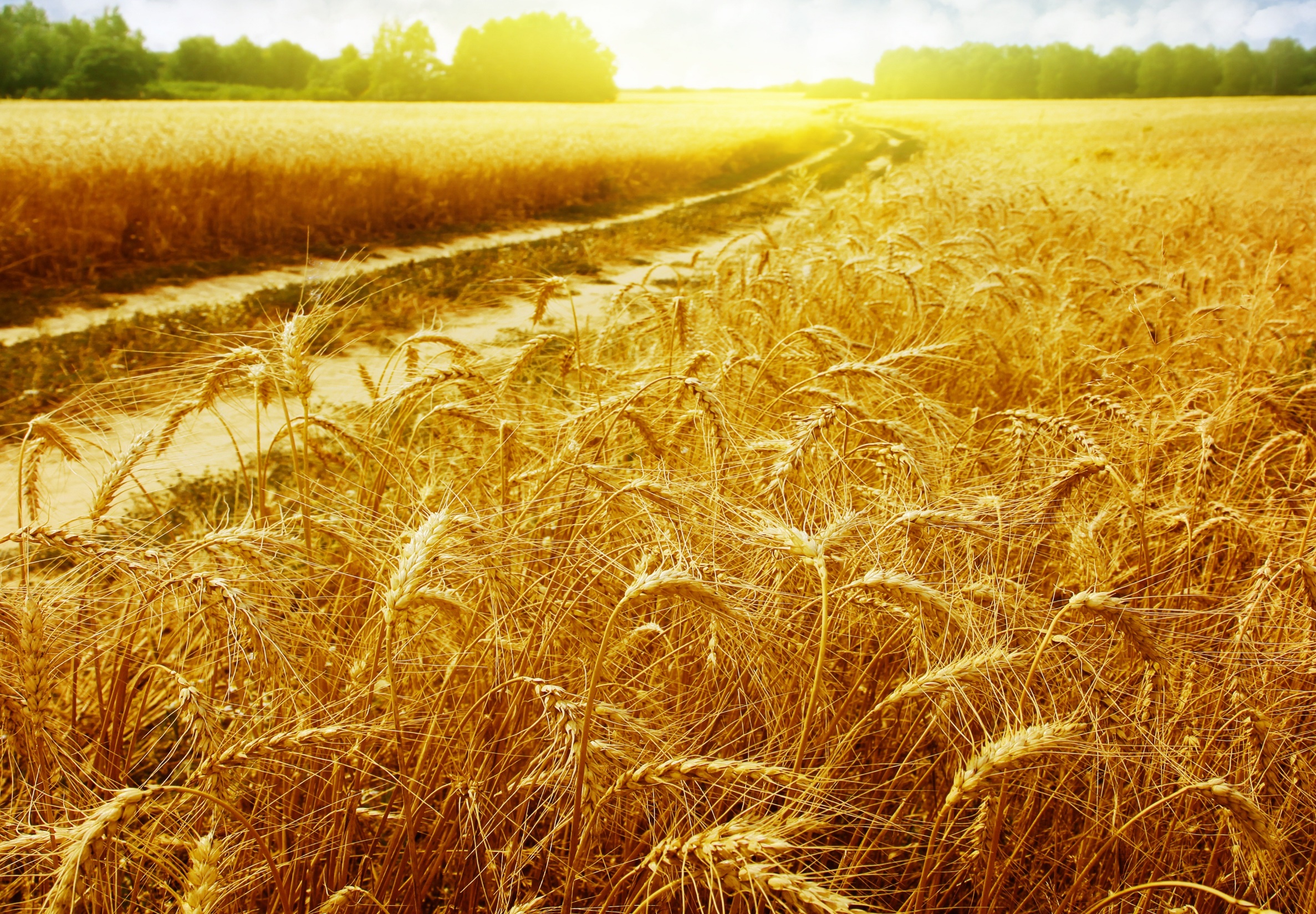 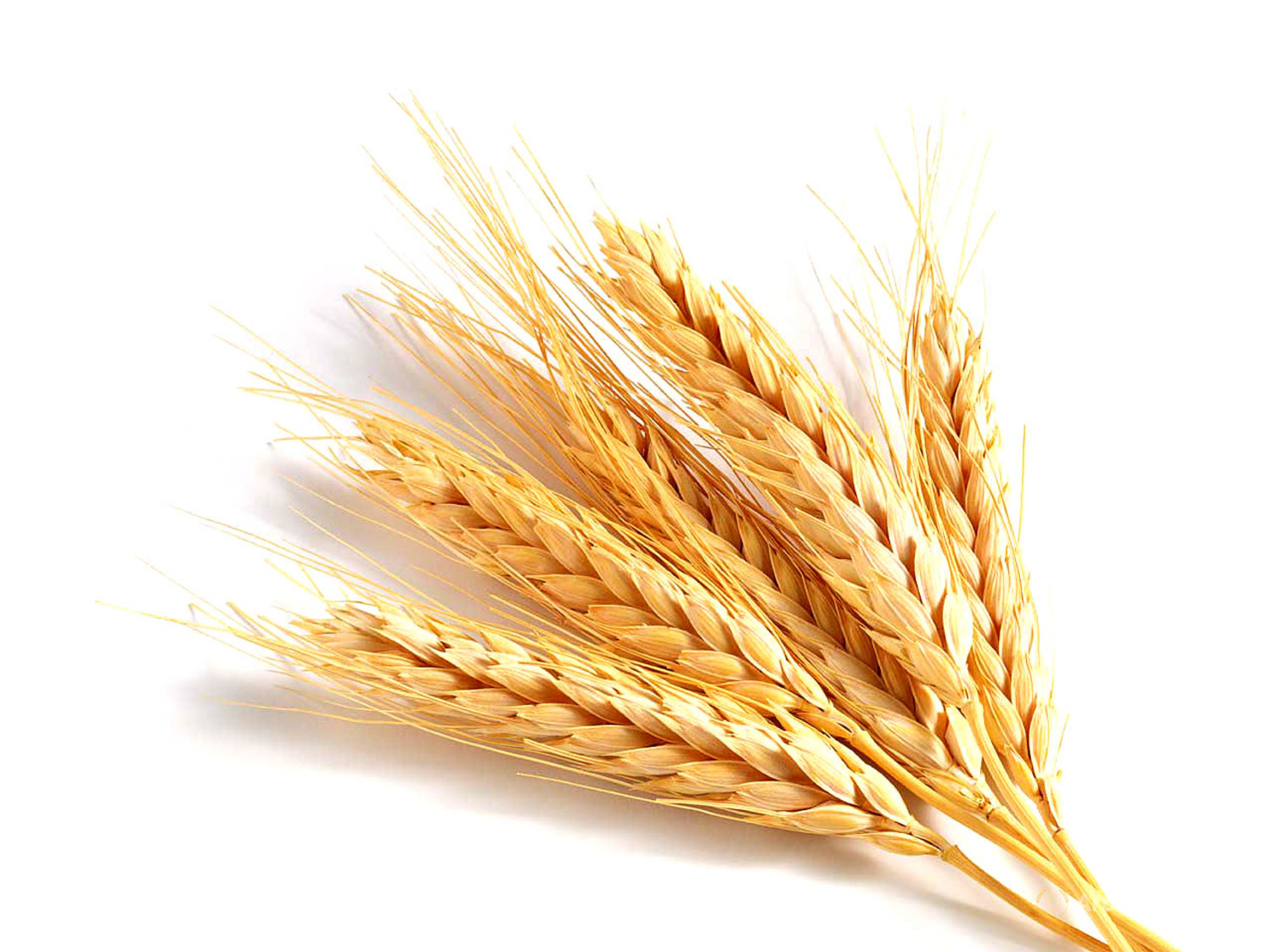 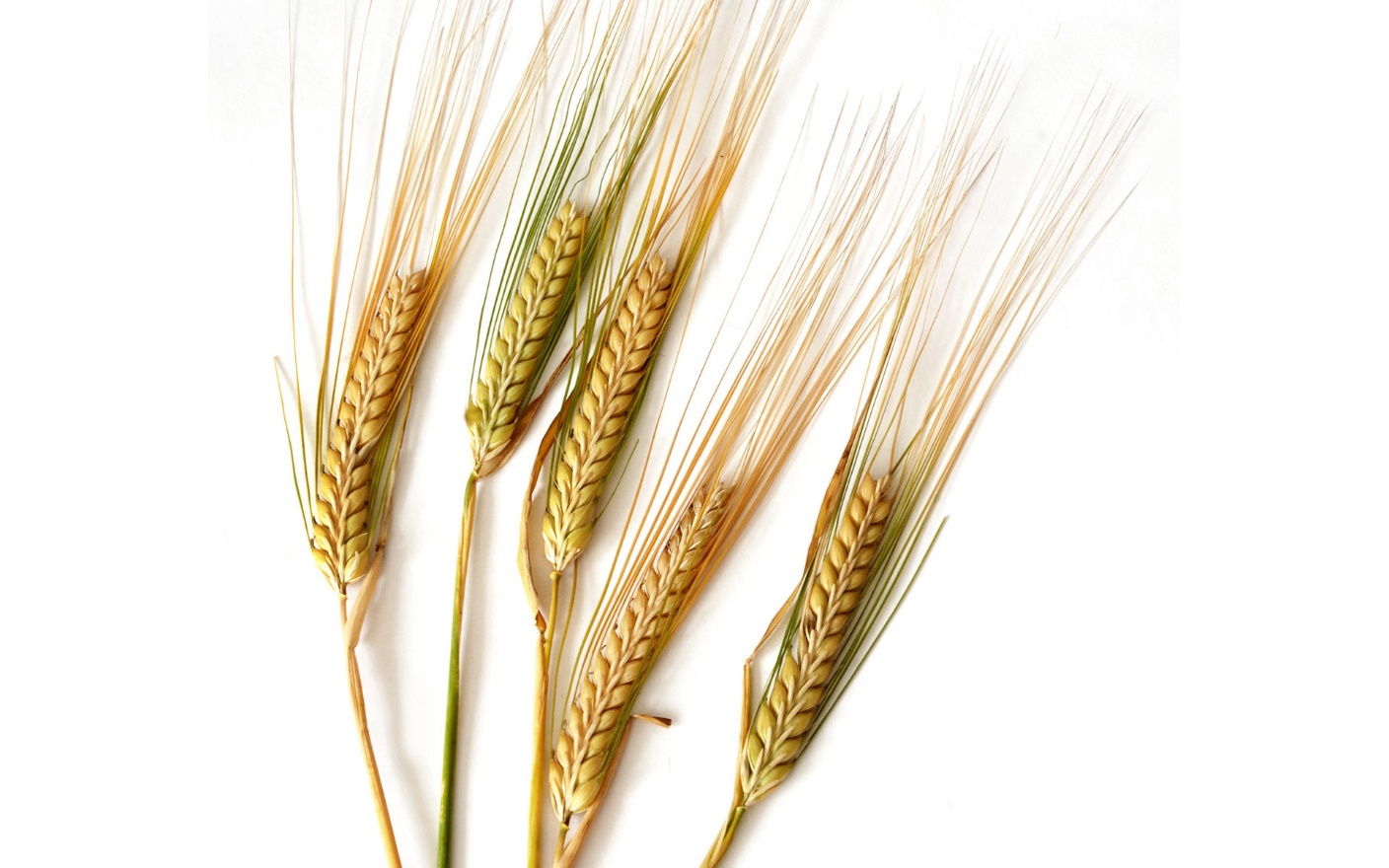 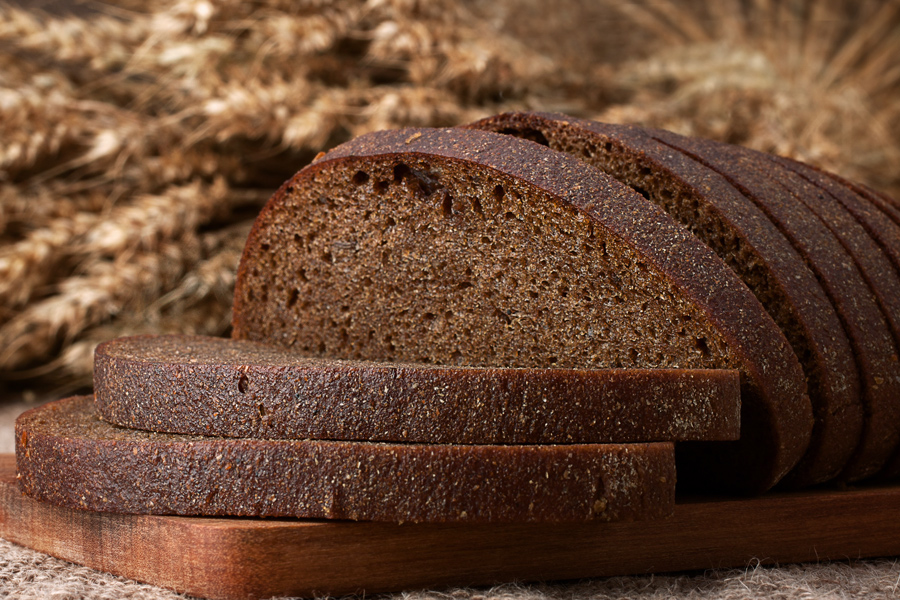 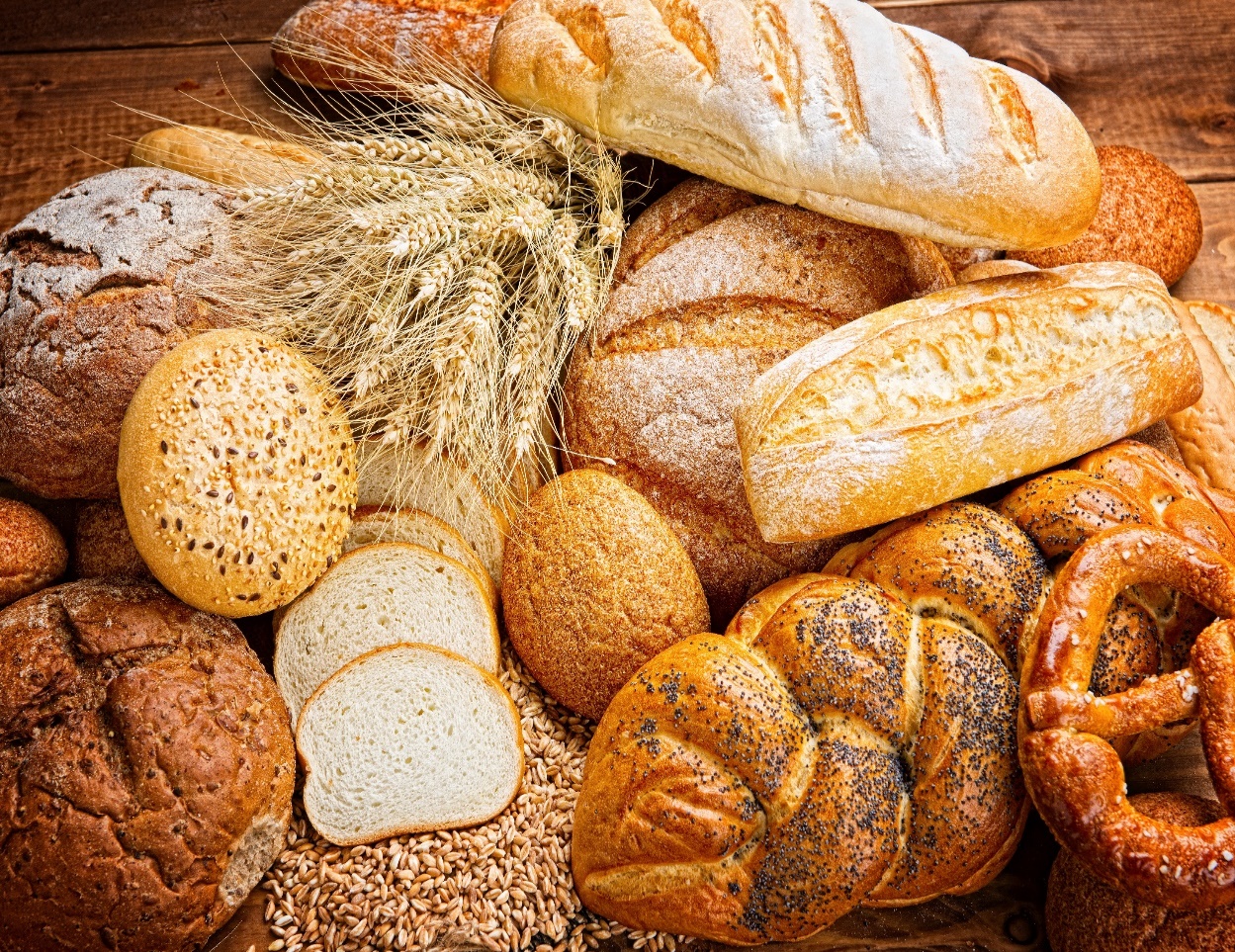 Довоенный Ленинград  ( 3 миллиона жителей)
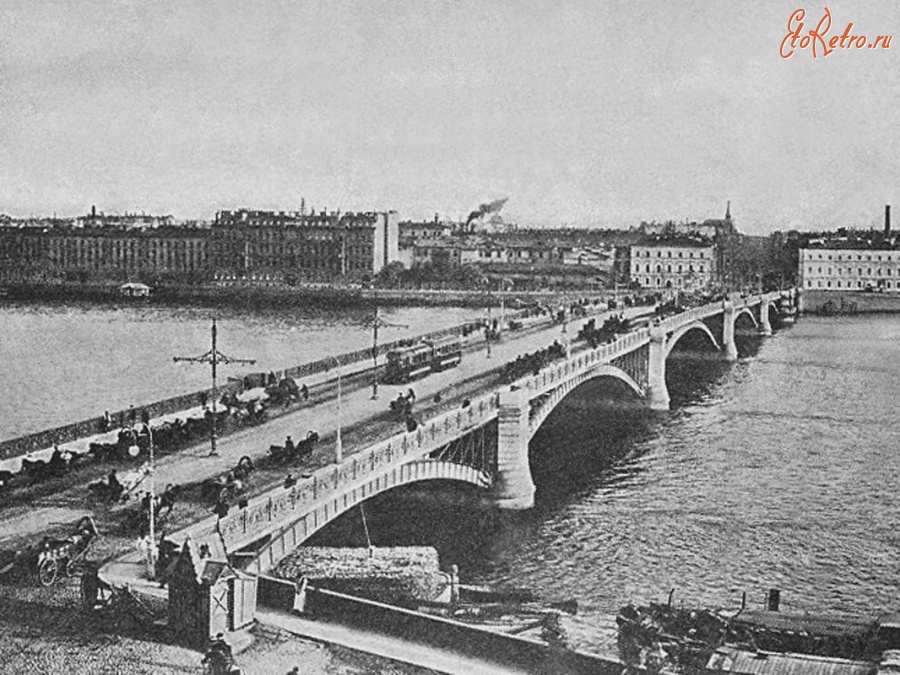 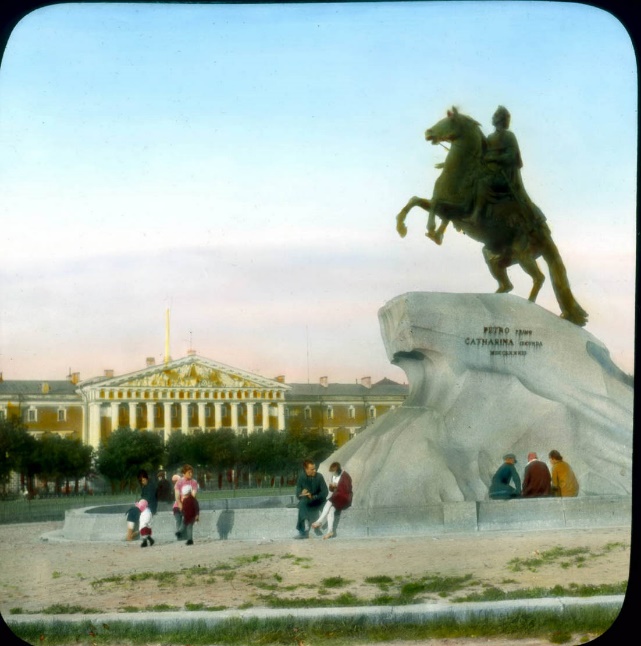 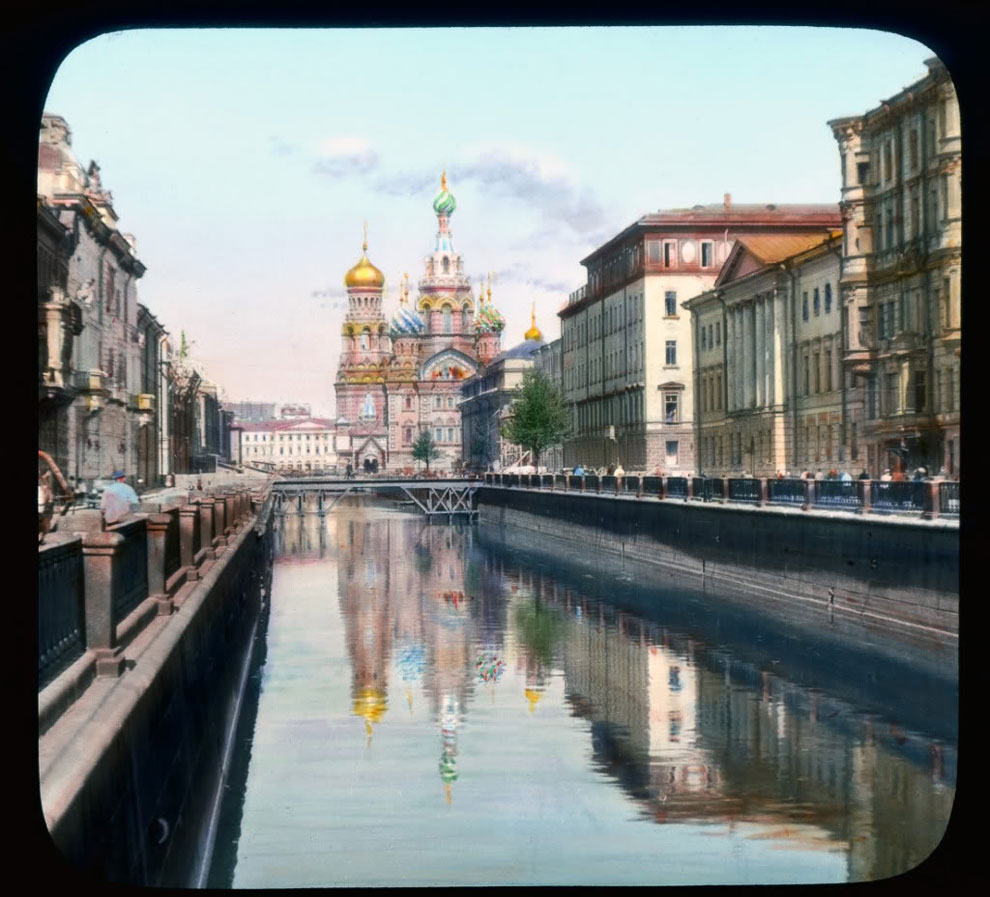 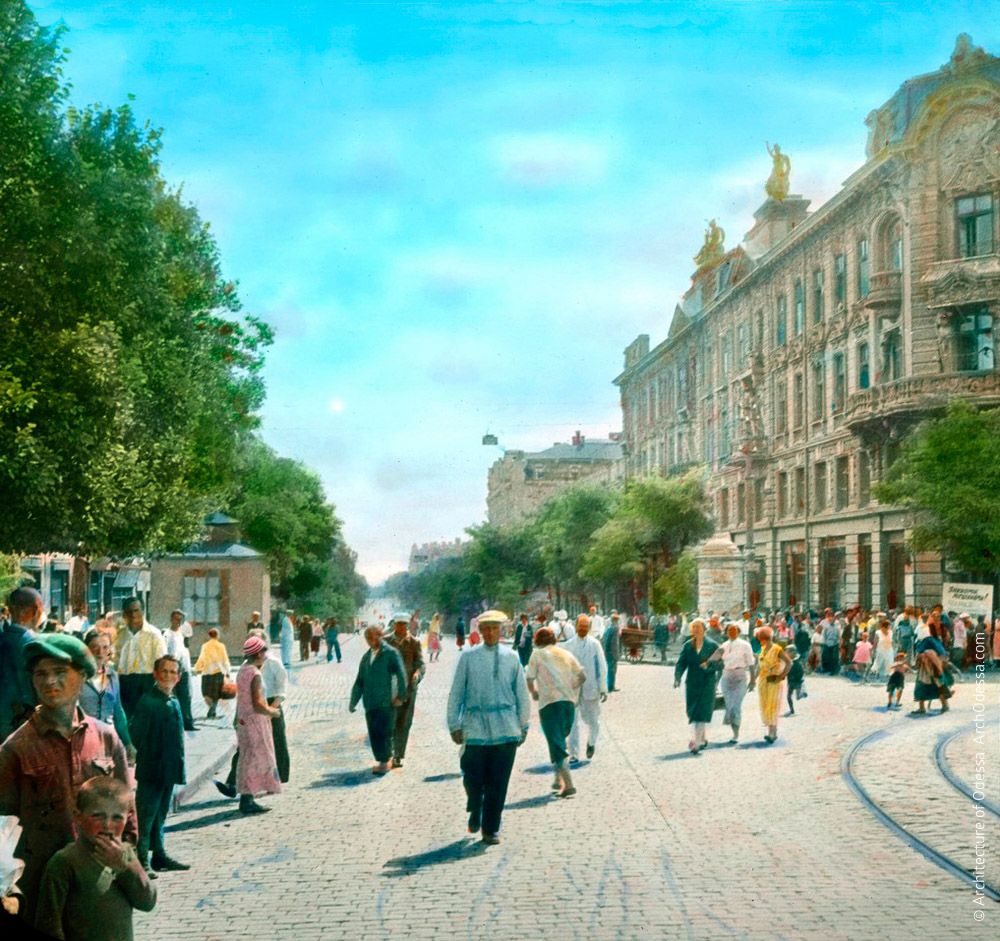 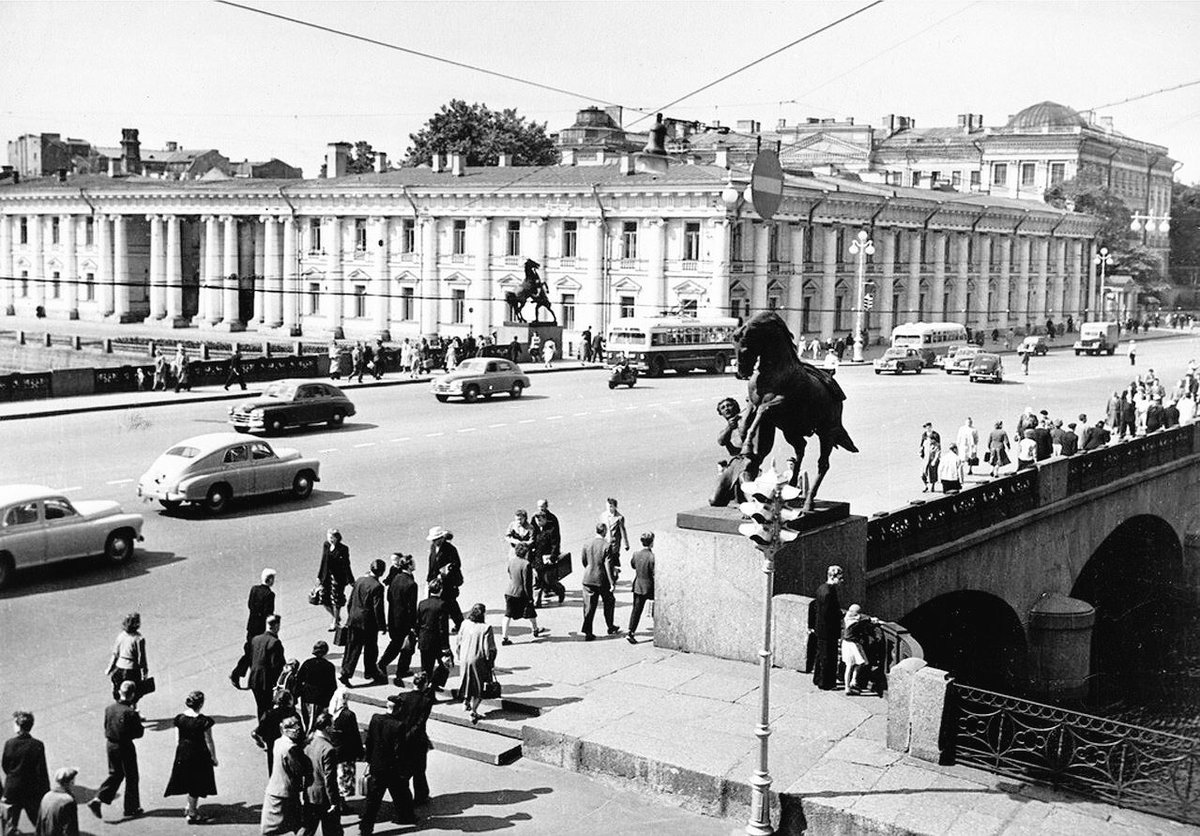 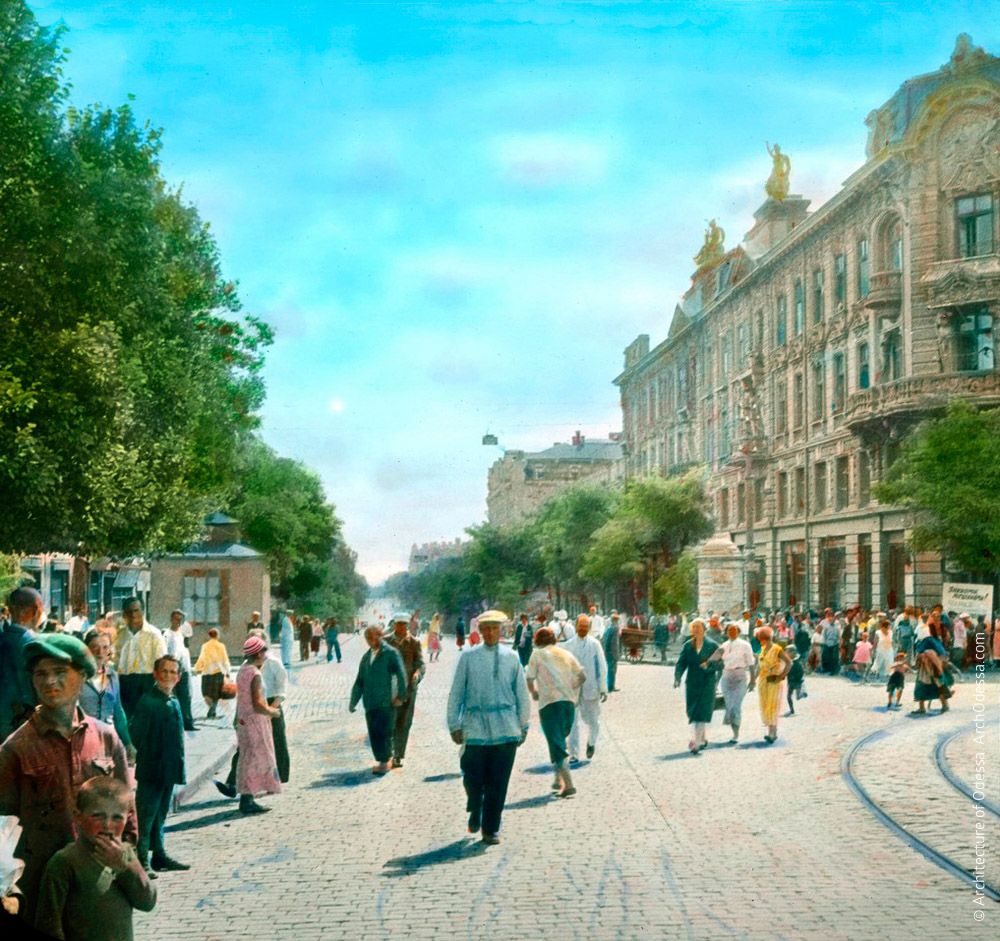 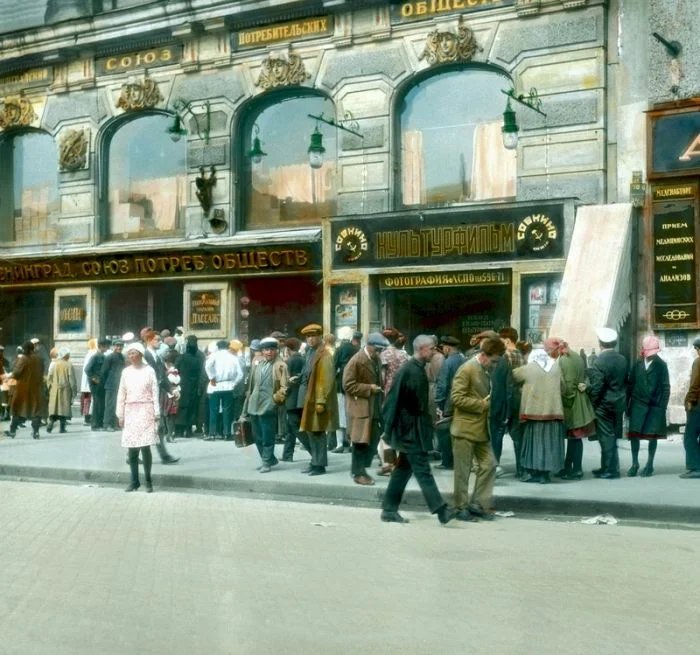 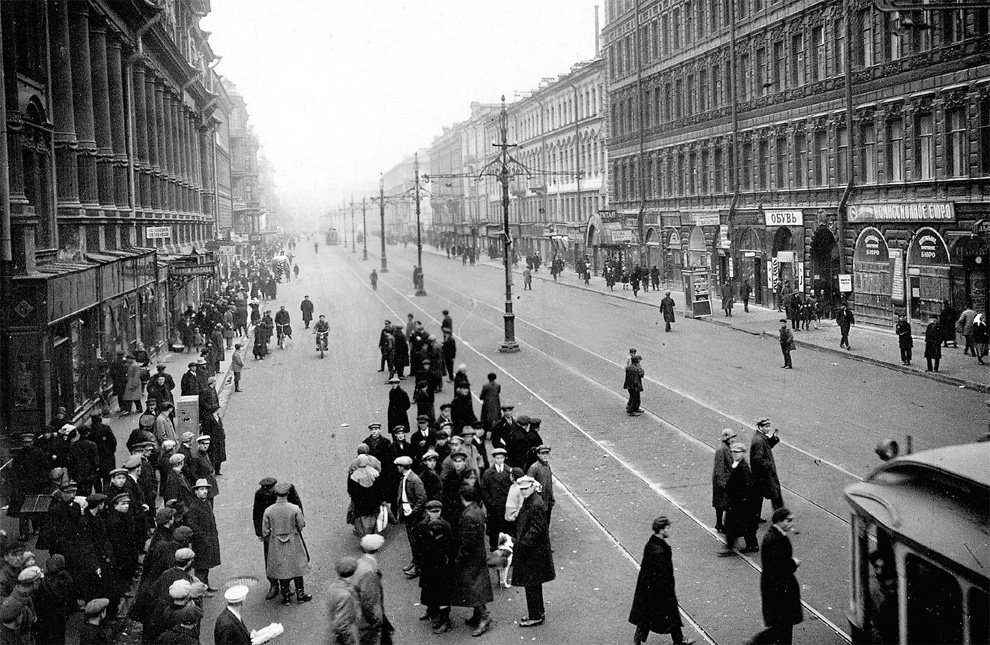 9 сентября 1941 г. – 27 января 1944 г.
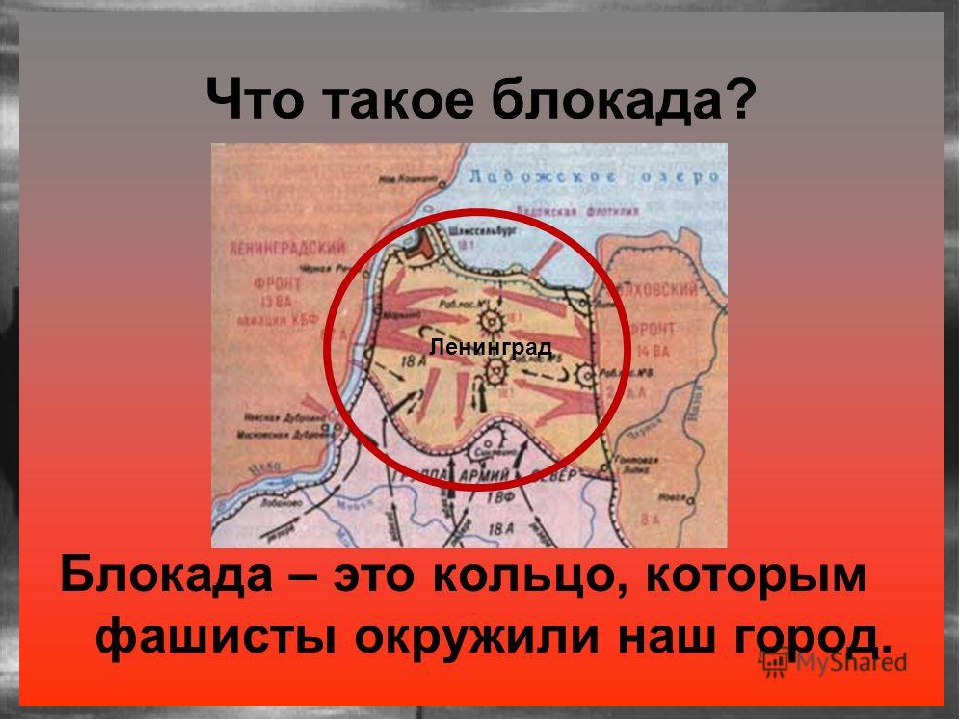 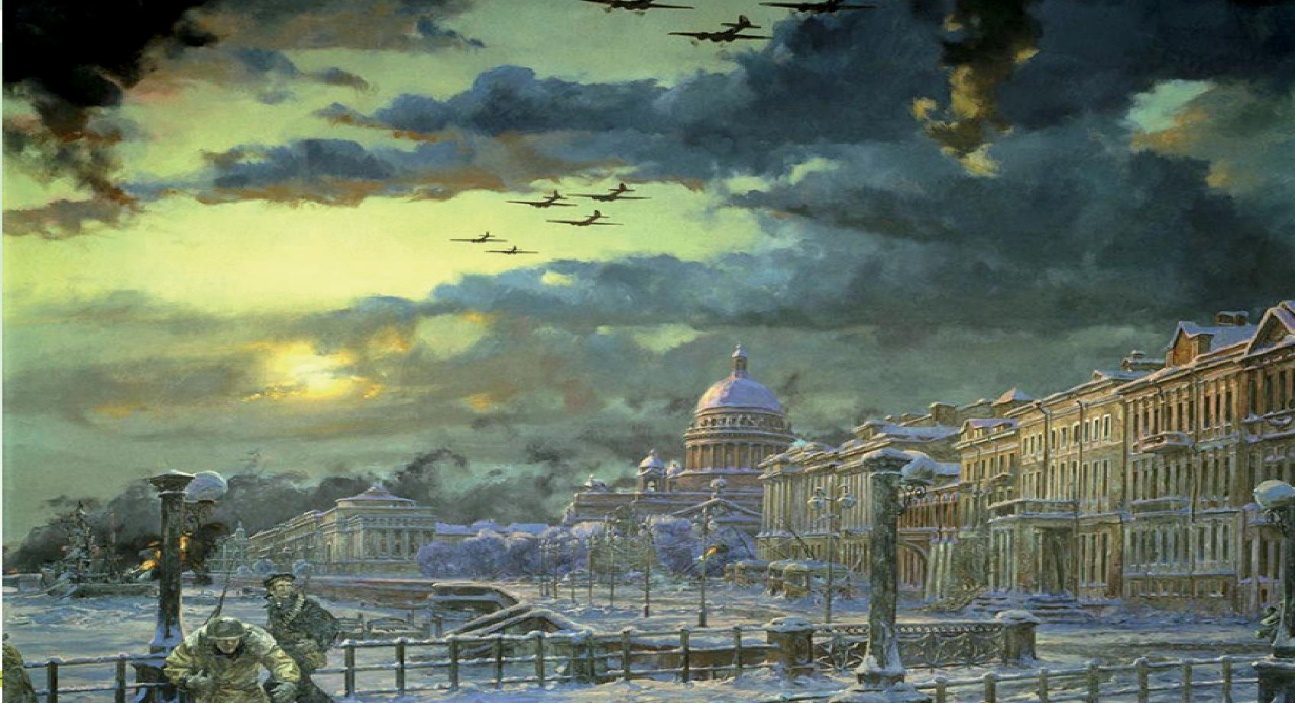 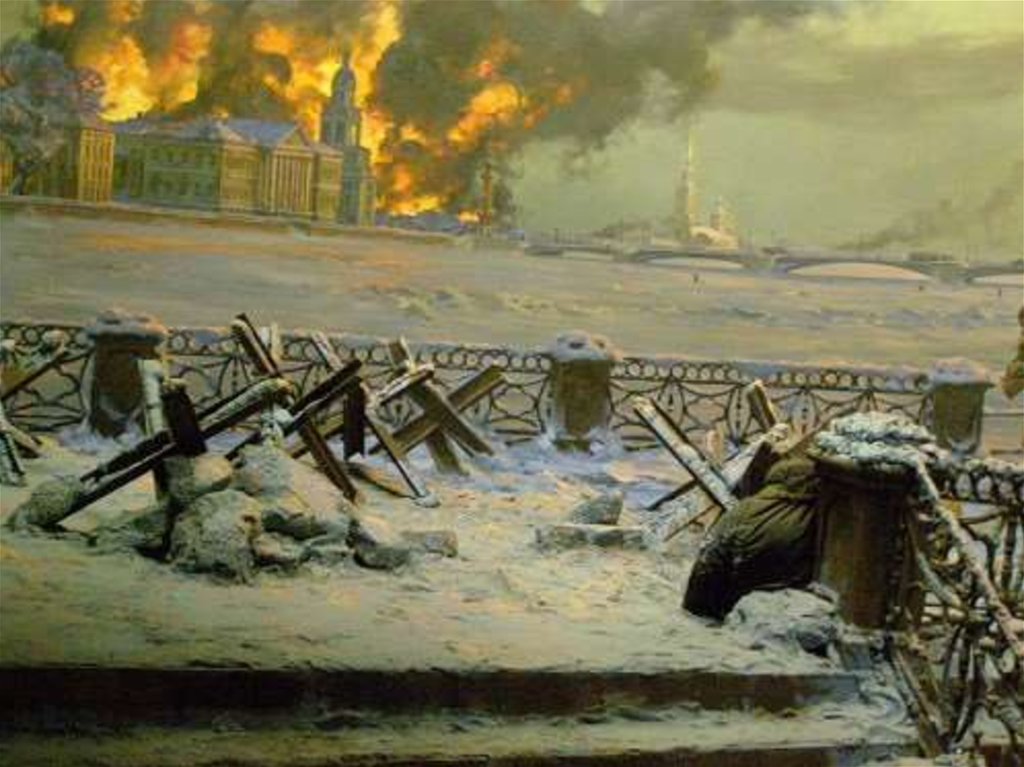 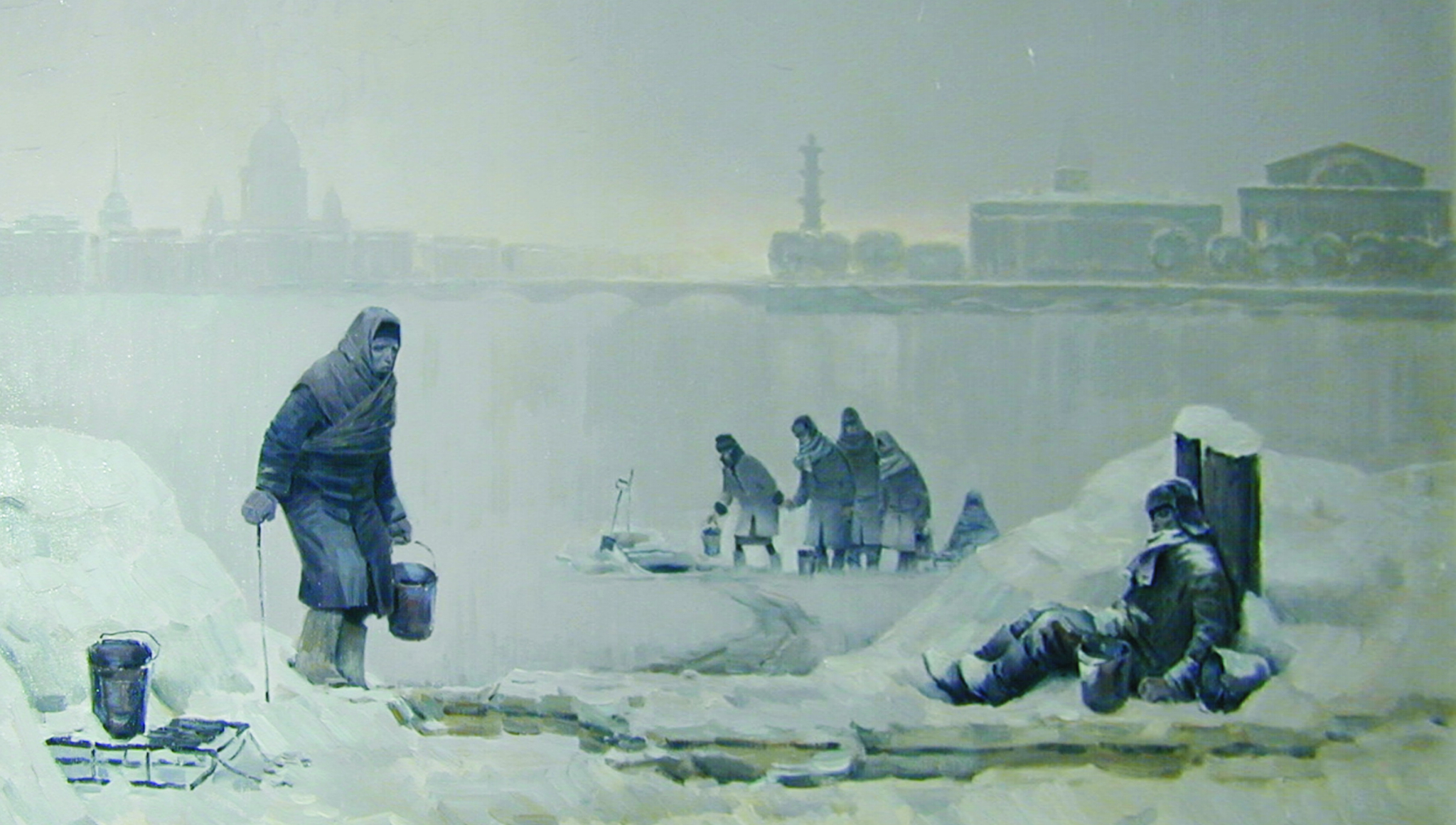 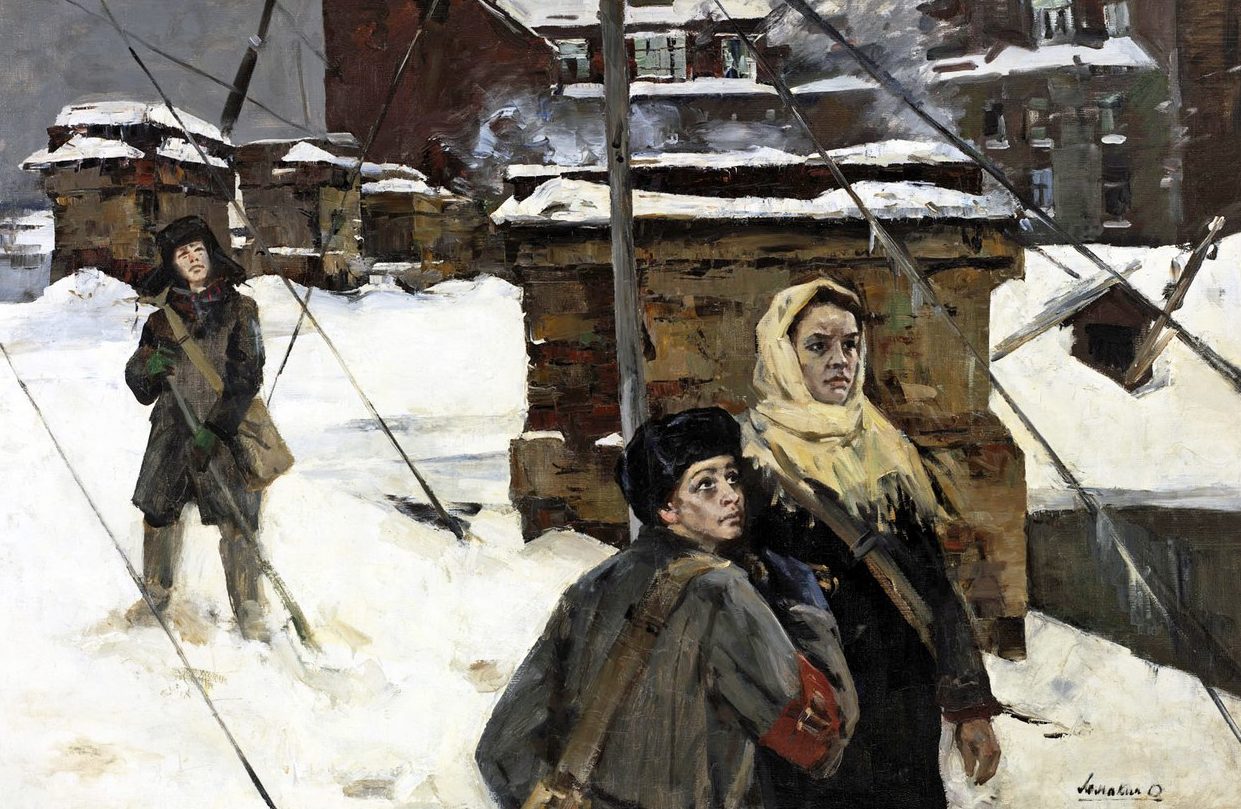 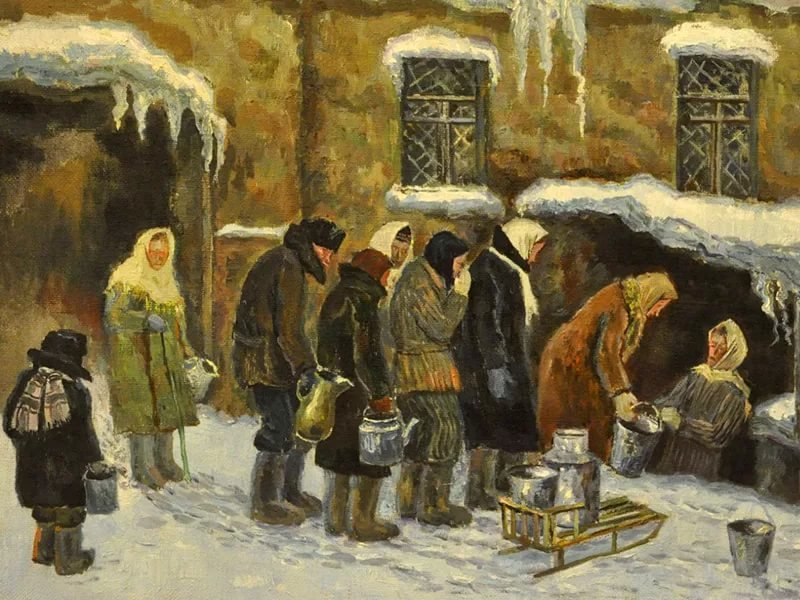 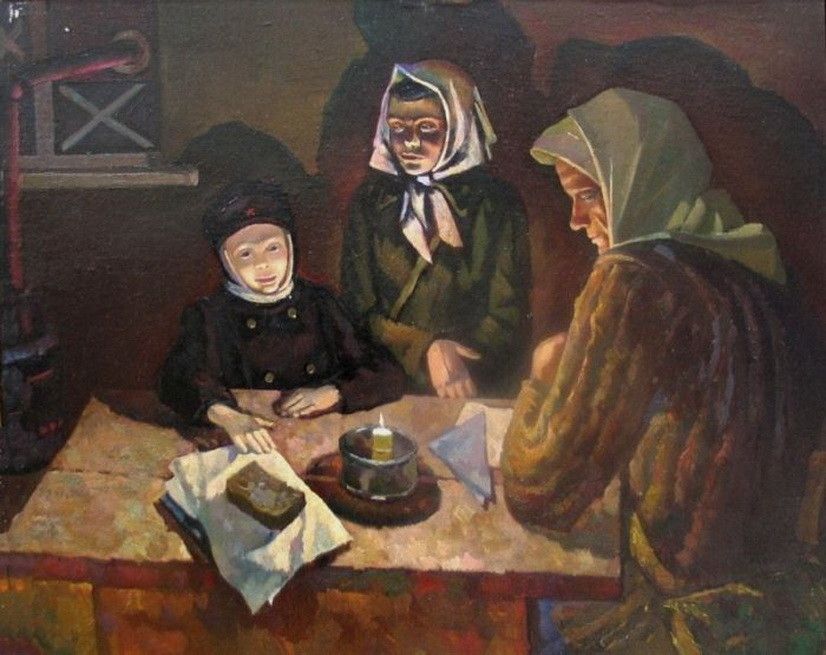 Музей хлеба
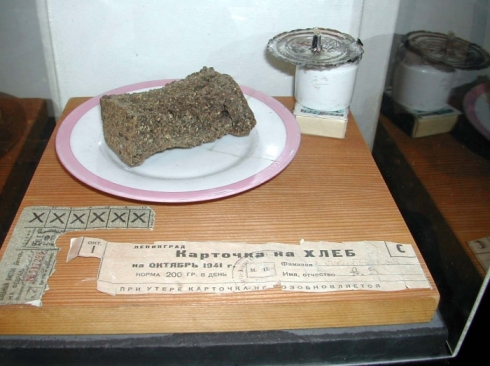 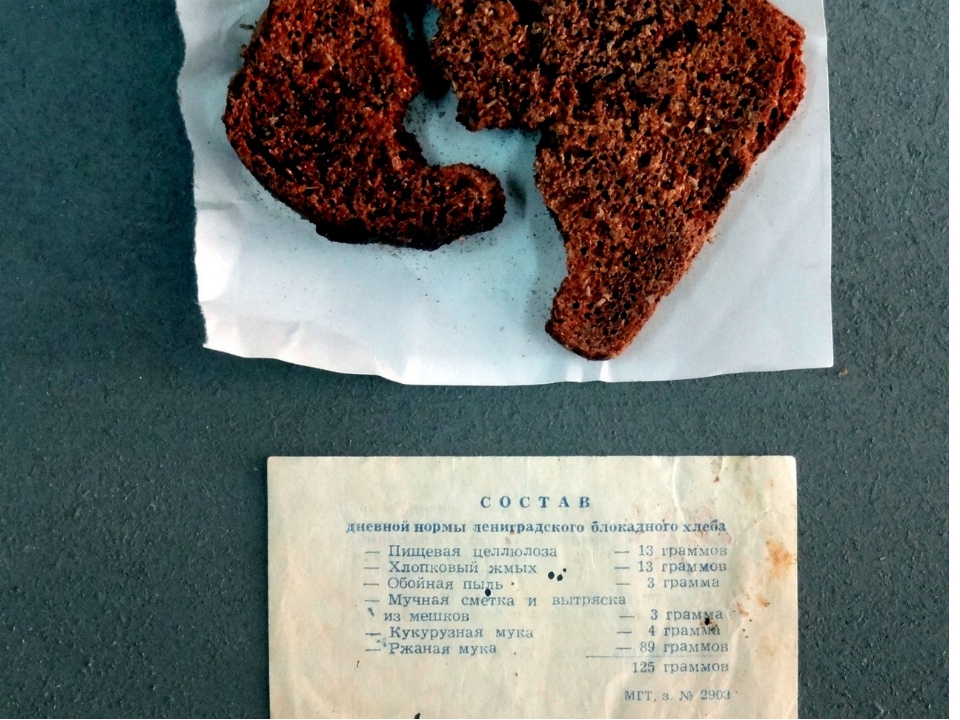 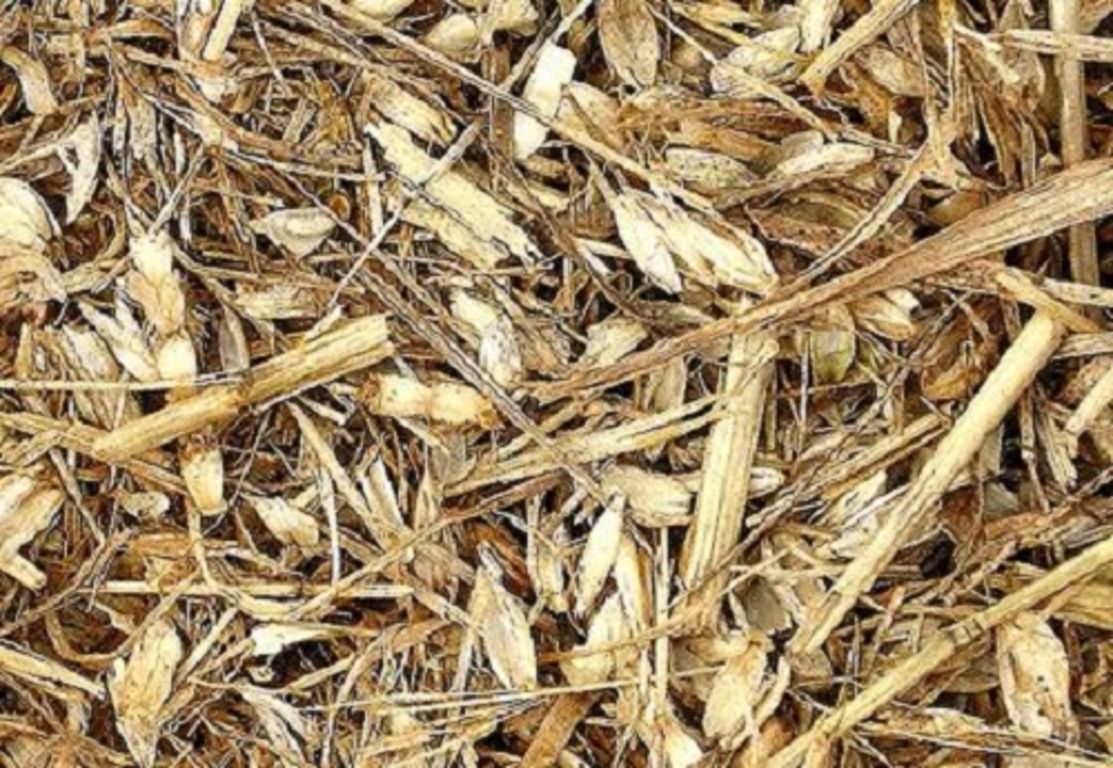 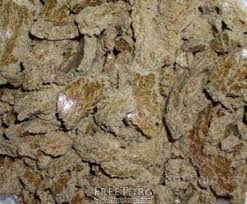 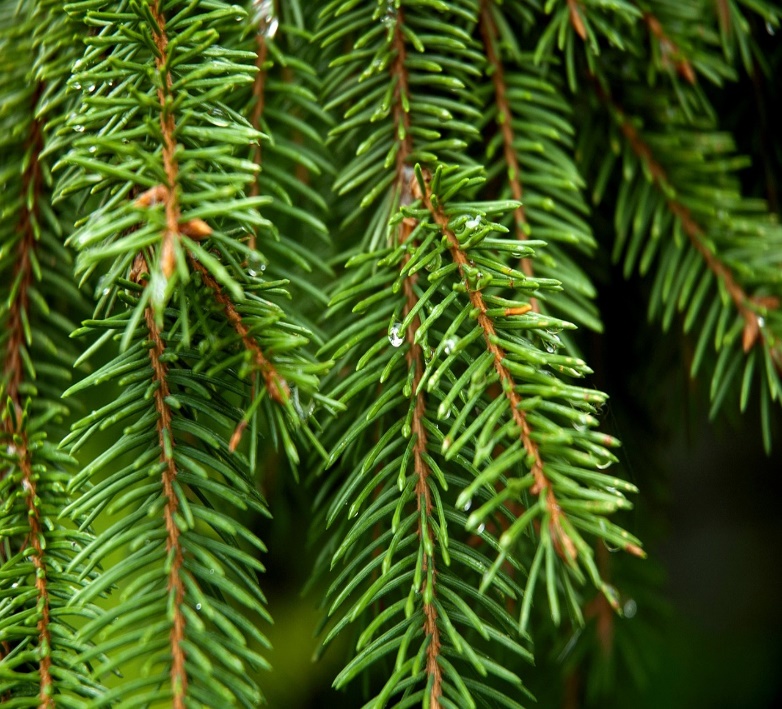 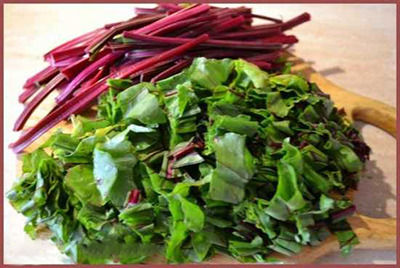 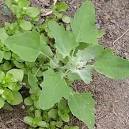 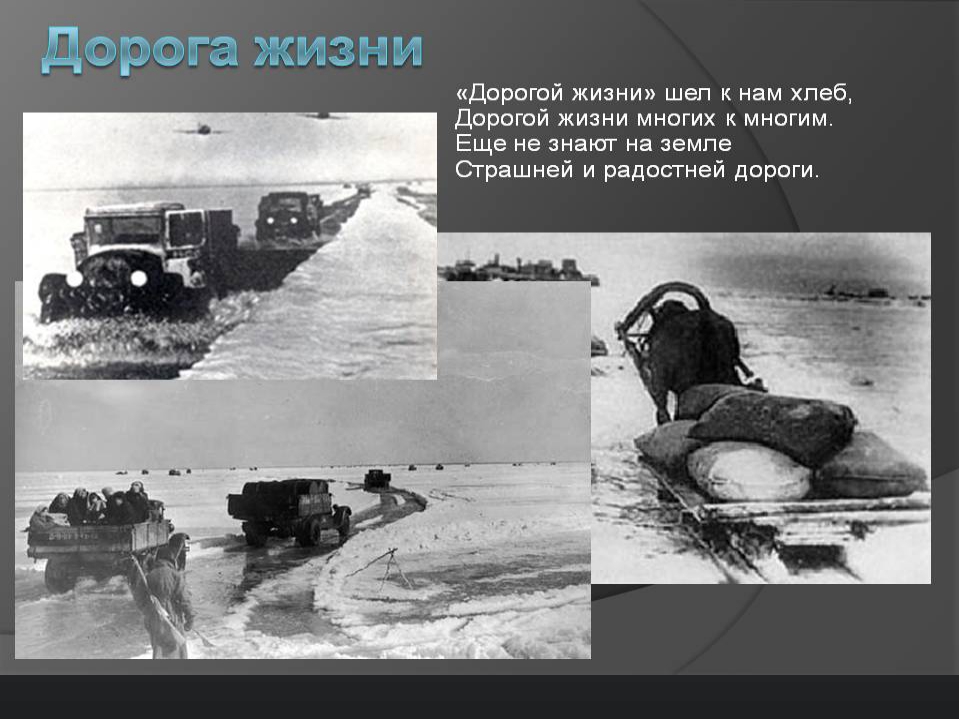 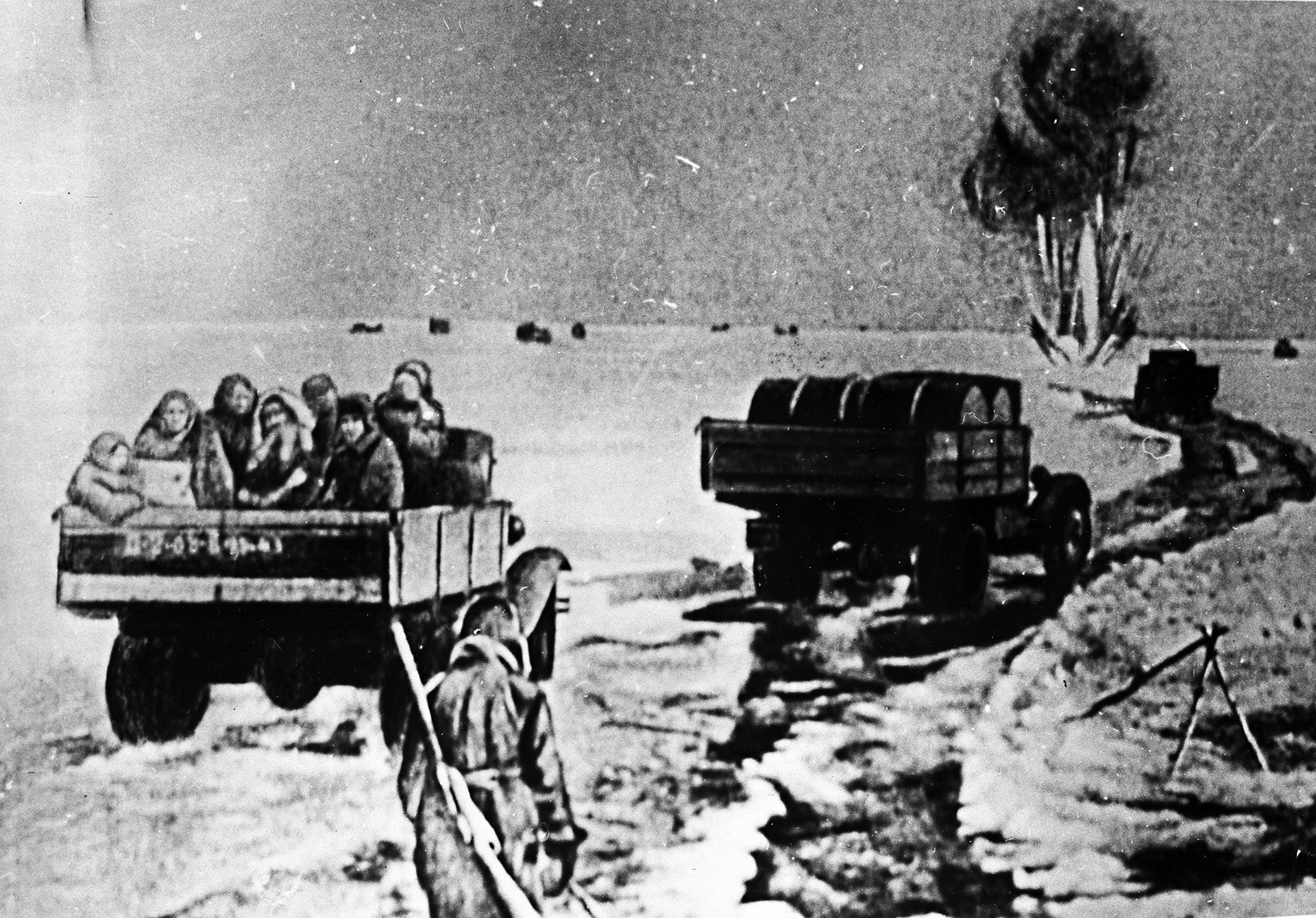 Дневник Тани Савичевой
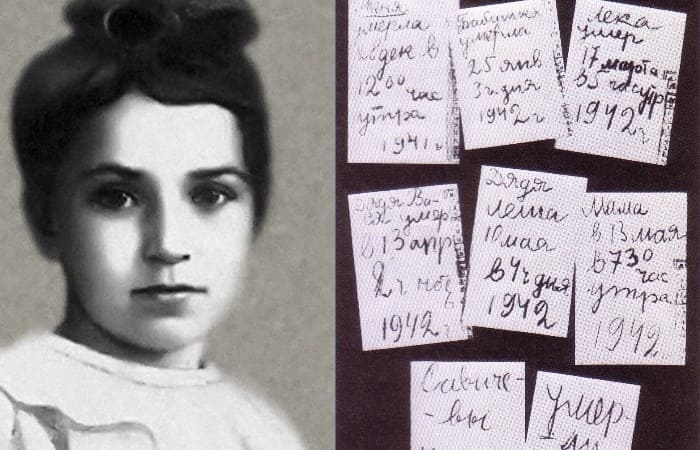 8 подвигов ленинградцев             9 августа 1941 г.
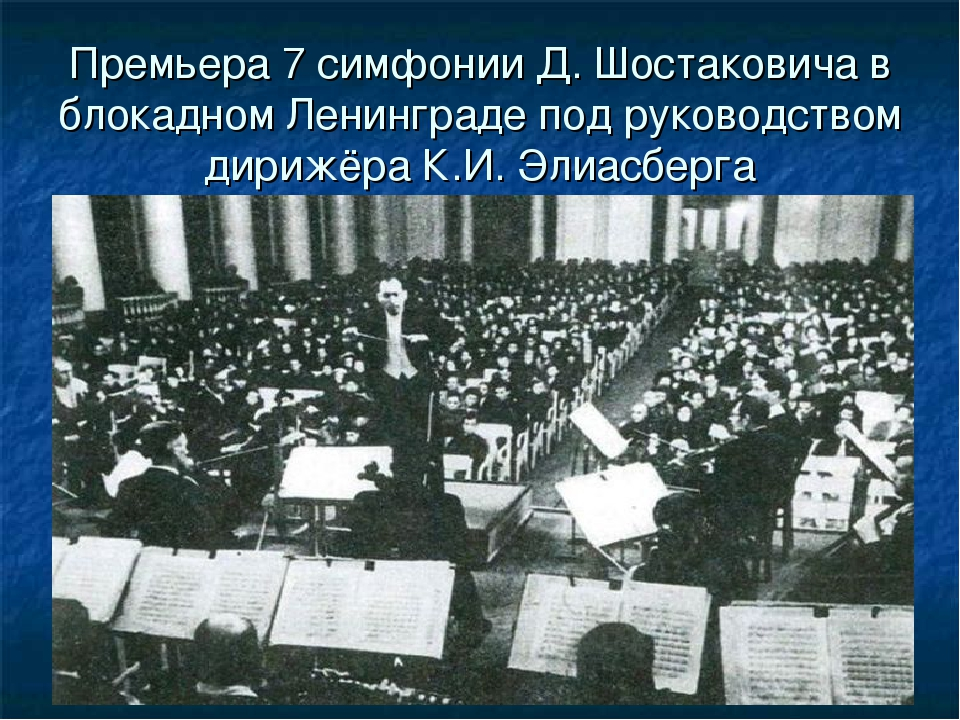 Семена не для себя…
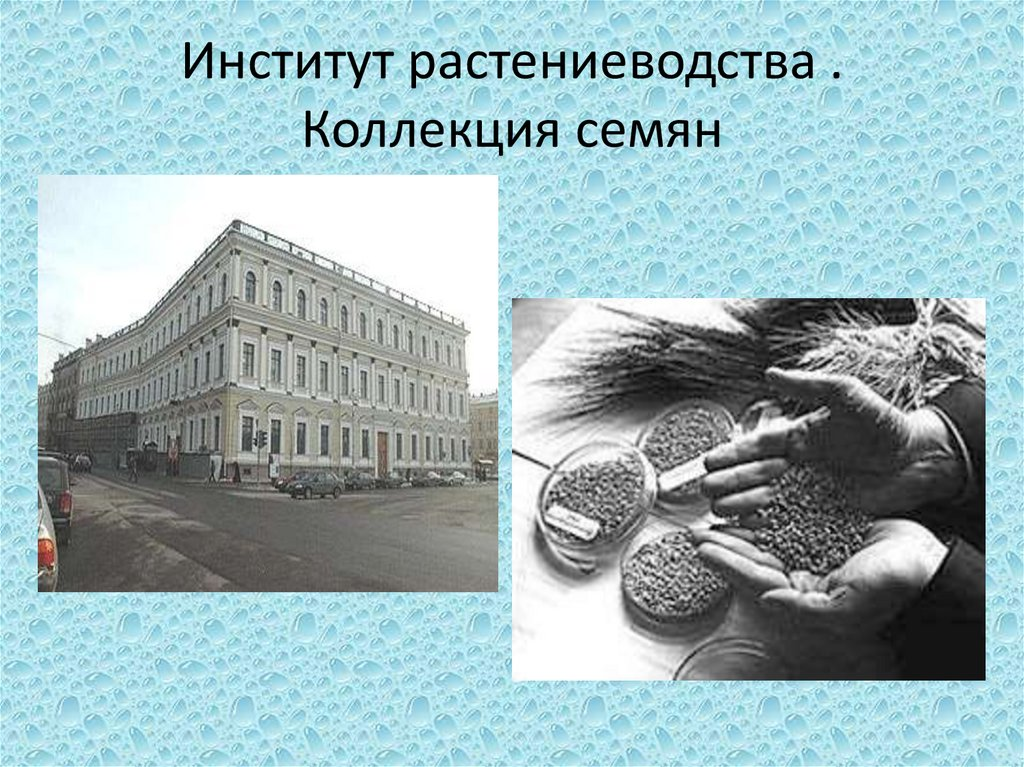 Дорога жизни
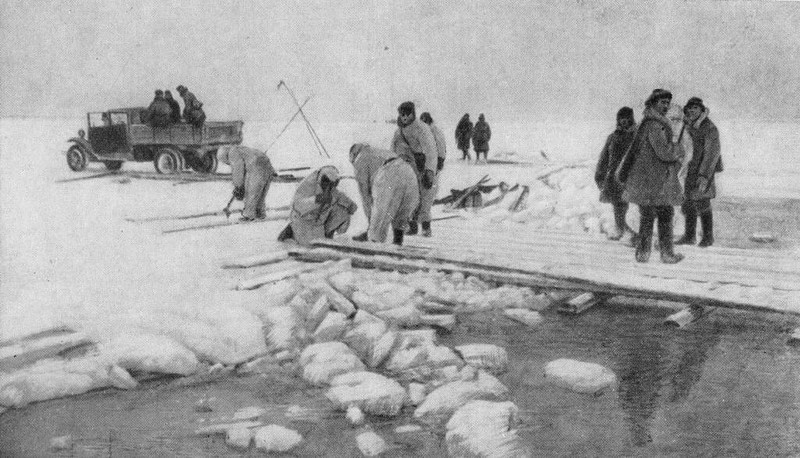 Блокадный трамвай            15 апреля 1942 г
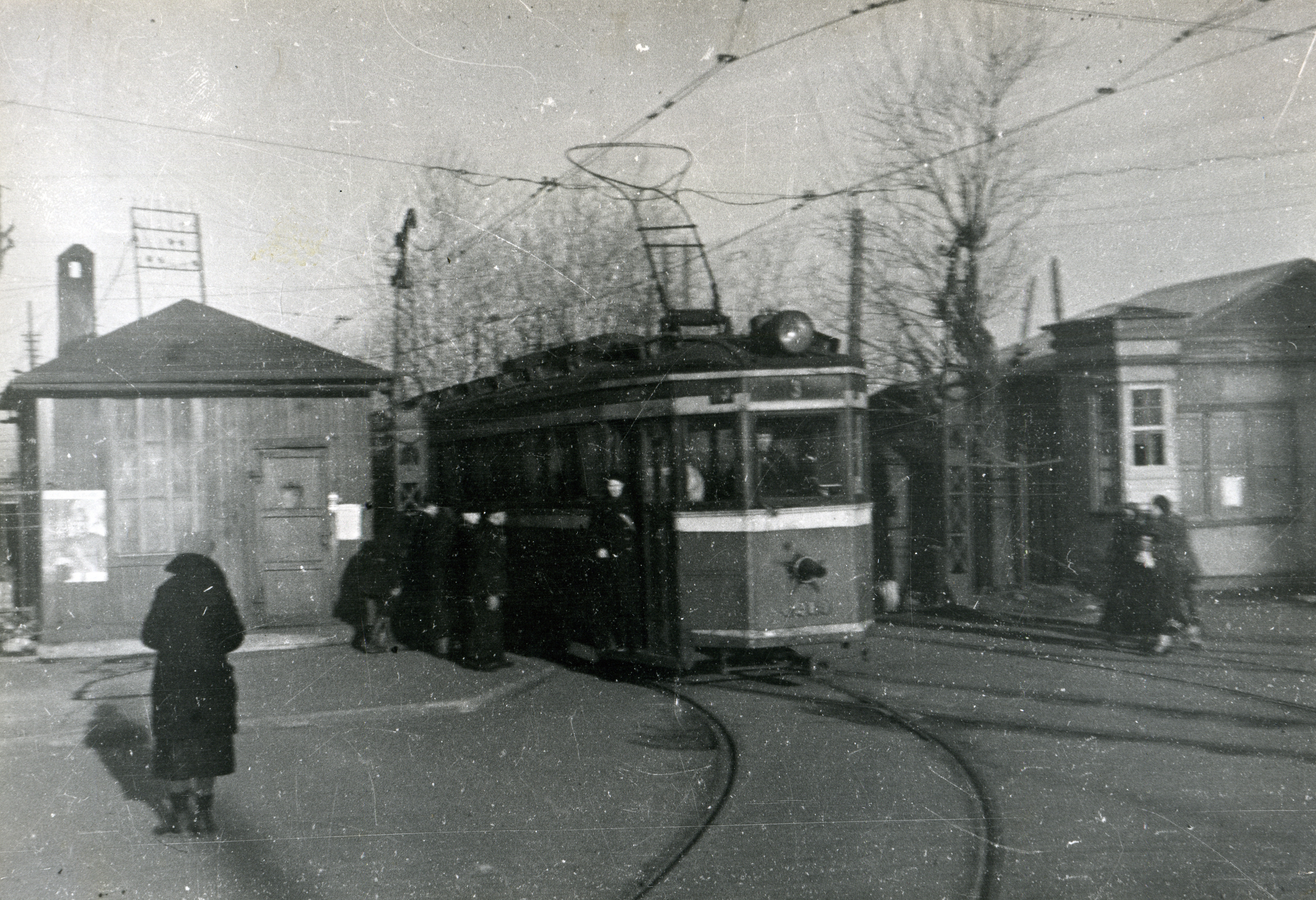 Героический альпинизм
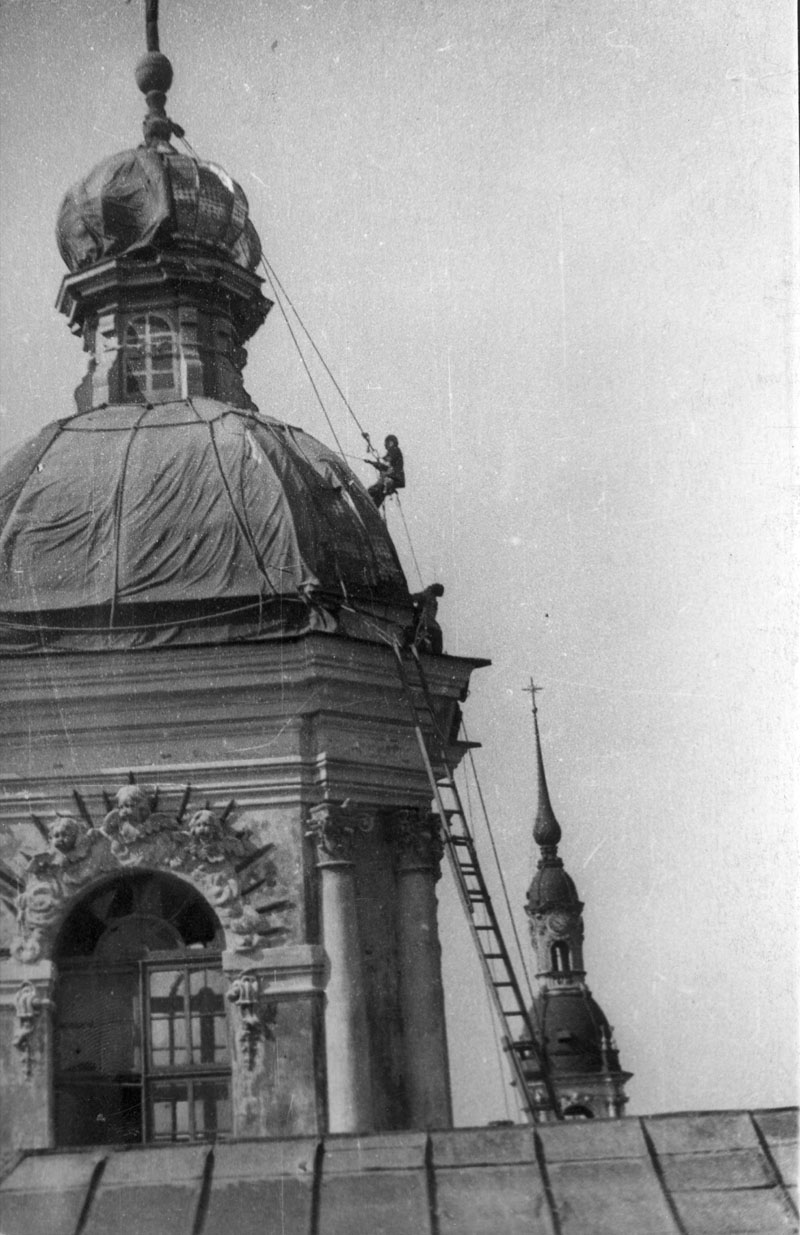 31 мая 1942 г. футбол в «мертвом» городе
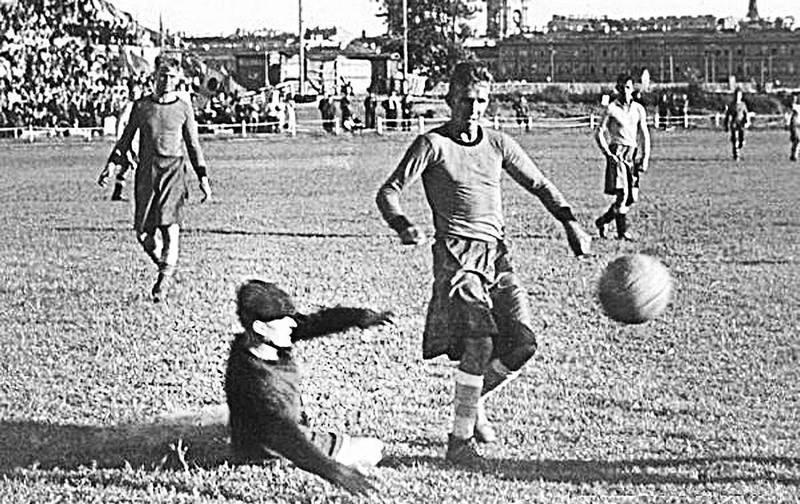 18 октября 1942 г. открыт блокадный театр
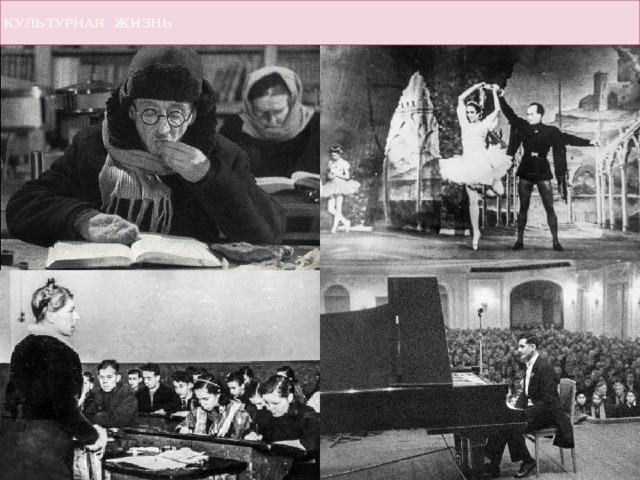 Девичья команда миноискателей и подрывников  танков   (18 лет)
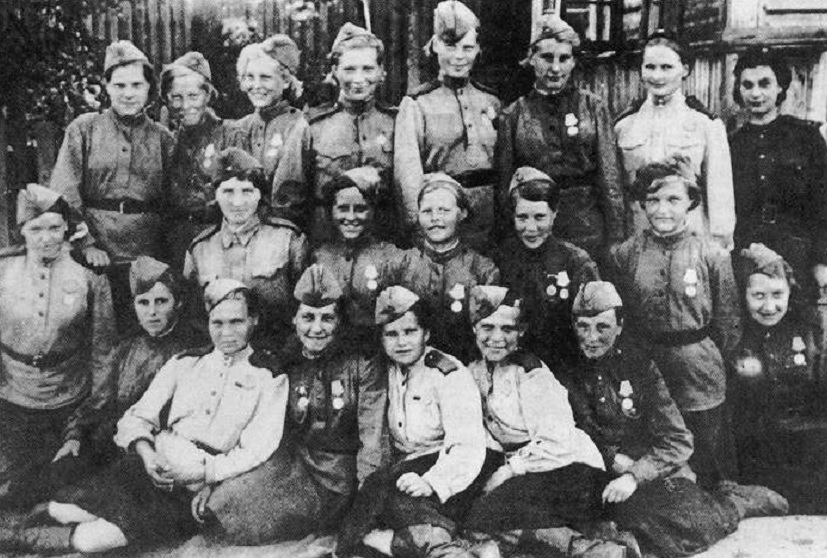 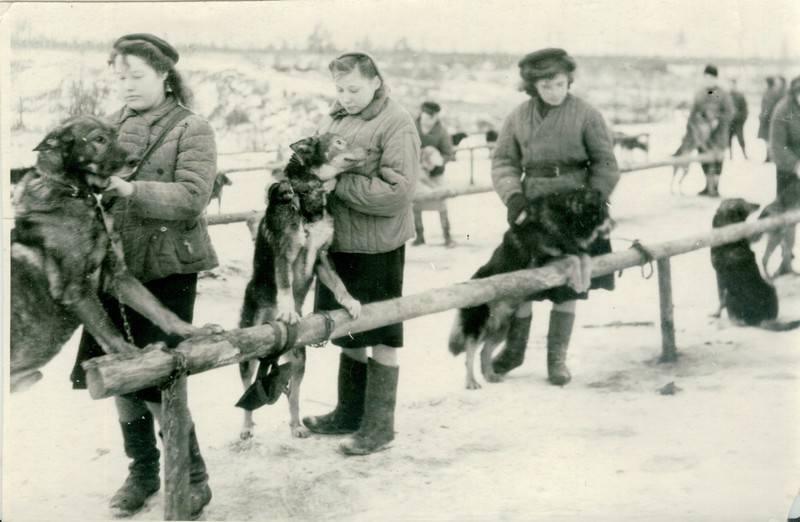 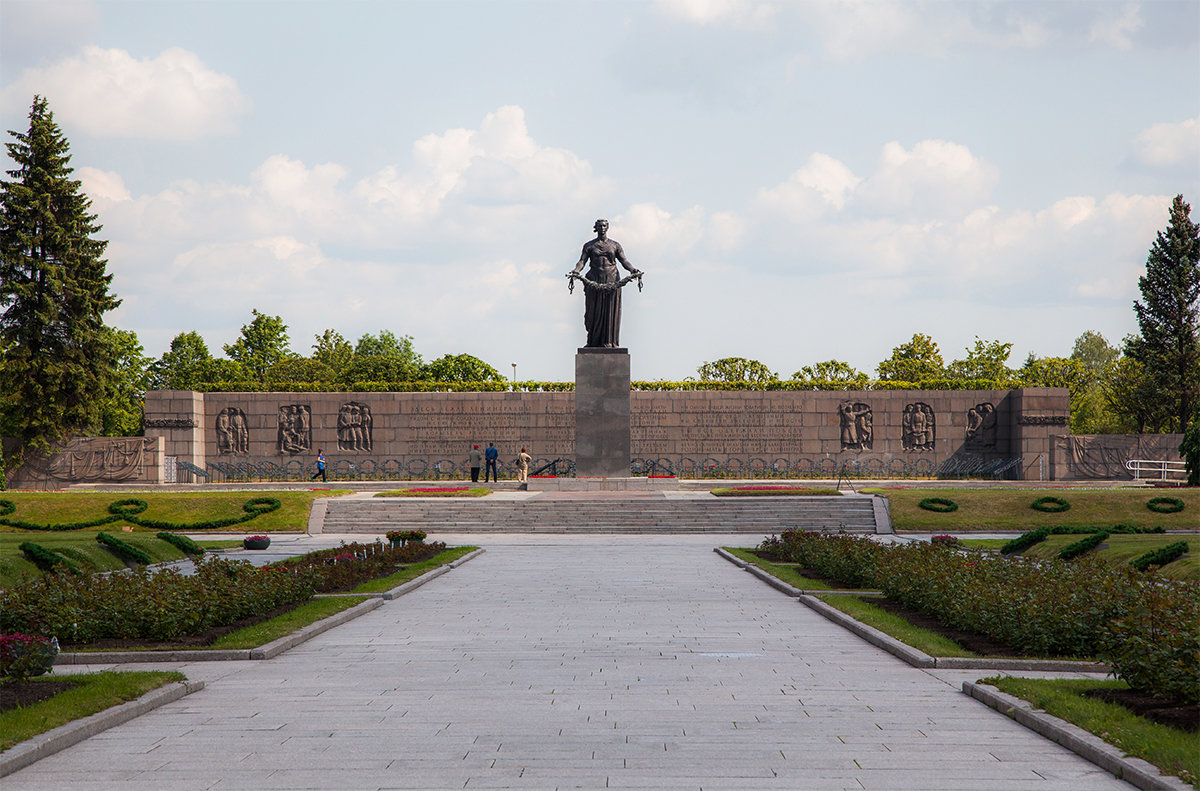 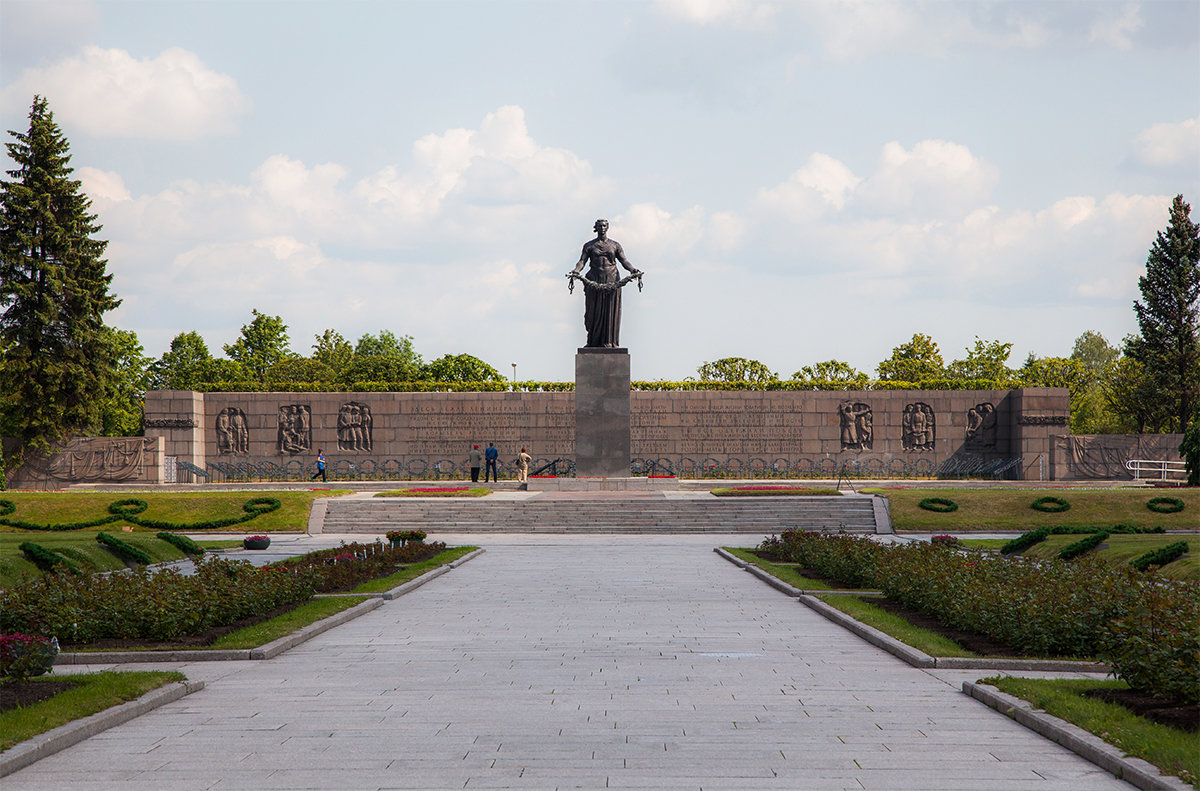 3
мил.
500
тыс
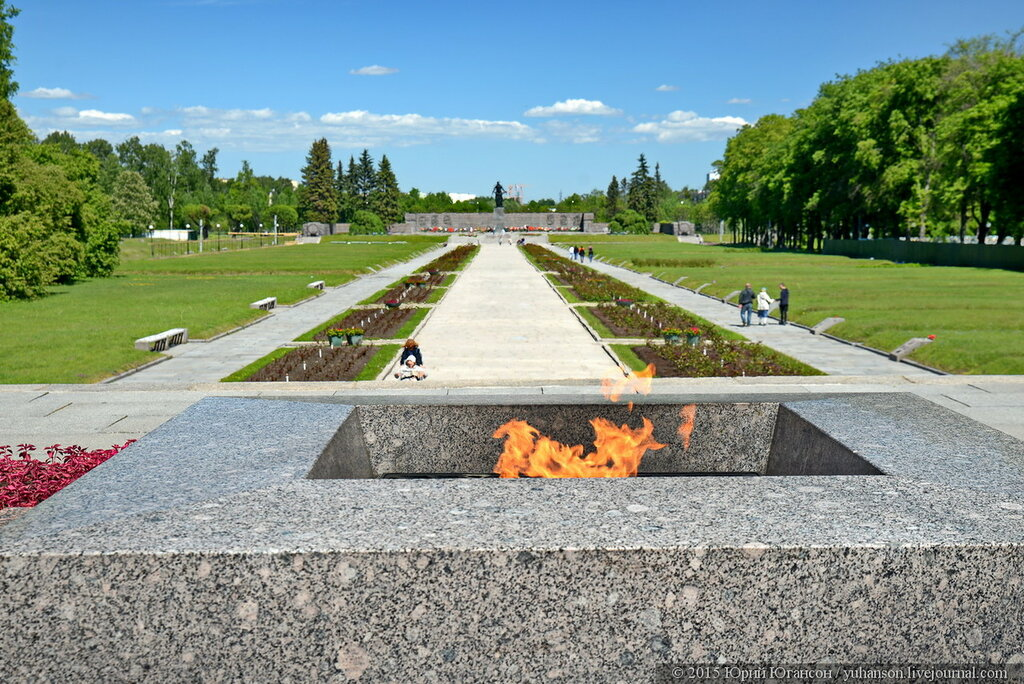 Мы помним….                   Гордимся….                              Не забудем….В презентации использованы фотографии военных лет.                                           Учитель-логопед Яроц к.в.                                           Воспитатели:  Бартош о.н.                                                                     медведева н.г.